The  World’s Longest Native  American Painting
Saginaw Chippewa Tribe of Michigan
   Campmeeting Photo from 1926
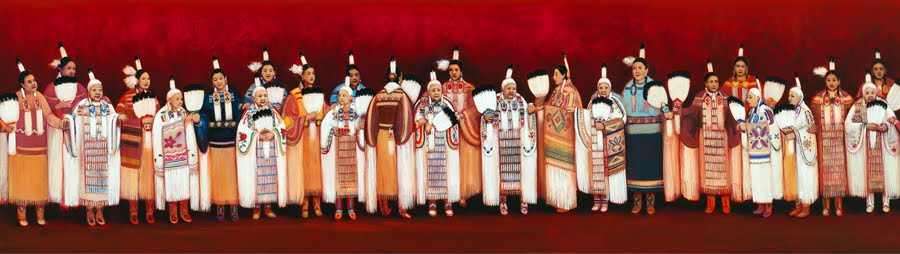 The Women of the Great Lakes

Design of the Elder Center of the Saginaw Chippewa Tribe of Michigan (2004)

Development of the original concept of Caring for the Elders (2005)

Featured artist at the National Museum of the American Indian, Washington DC (2006)

 Start of the World’s Longest Native American Painting
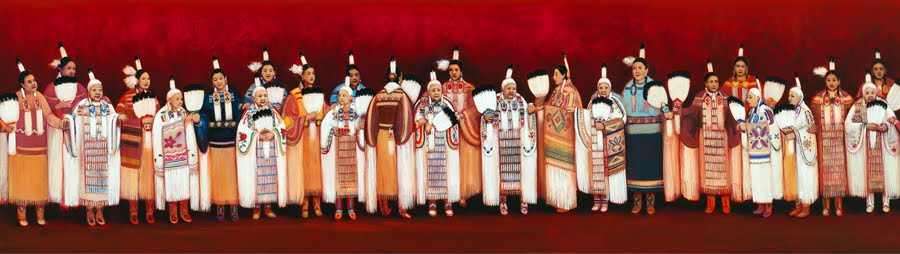 The Women of the Great Lakes
This First section of the World Longest Native American Painting was created in 2006-2007 with the generous support of Ms. Kyle Crampton of the Saginaw Chippewa Indian Tribe of Michigan. 

This painting depicts the women of the three states around the Great Lakes:
Michigan; Bay Mills Chippewa, Grand Traverse Bay Ottawa, Hannaville Potawattomi, Keeweenaw Bay Indian Community, Lac Vieux Desert Chippewas, Little River Band of Ottawa, Little Traverse Band of Odawa, Gun Lake Potawattomi, Huron Band of Potawattomi, Saginaw Chippewa, Sault St. Marie Chippewa
Wisconsin;  Bad River Band of Chippewa, Forest County Potawattomi, Ho-Chunk Nation, Lac Courtes Oreilles Chippewa, Lac Du Flambeau Chippewa, Menominee, Onieda Tribe of Wisconsin, Red Cliff Band of Chippewa, Sokaogon Band of Chippewa, St. Croix Band of Chippewa, Stockbridge Munsee Community
Minnesota;  Grand Portage, Bois Forte, Red Lake, White Earth, Leech Lake, Fond du Lac, and Mille Lacs Anishinabe;  Shakopee, Mdewakanton, Prairie Island, Lower Sioux and Upper Sioux Dakota Communities
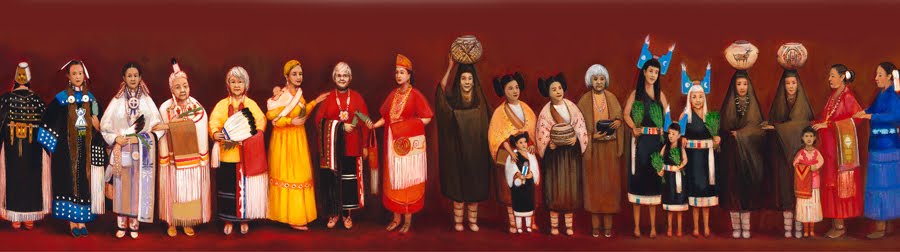 The Women of Many Nations

One Woman OneTribe

The Women of the Four Directions

The Women of the Southwest

Introduction of the Children

Diversity of the Native American Cultures
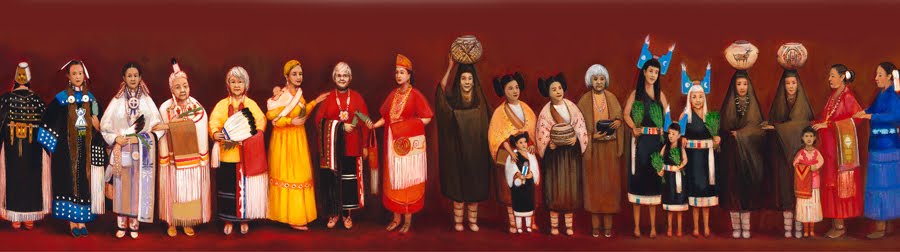 The Women of Many Nations

This second section of the World Longest Native American Painting was created in 2008-2009 with the generous support of Mr. and Mrs. George and Renee Flint from West Virginia. 

Depiction of the tribes represented from Left to Right:  Two Blackfoot and Commanche, Odawa, Chippewa (Daniel’s great aunt), Kaw, Cherokee, Osage, Tohono O’odham, Taos, Hopi, San Ildefonso, San Felipe family, Zuni, Acoma, Navajo couple
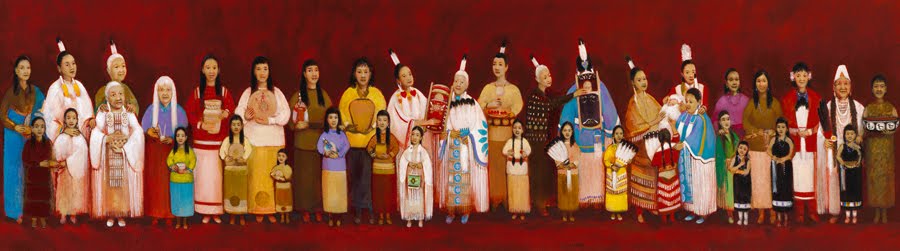 Passing On Traditions

Interaction between mothers and daughters

The importance of Women embracing education
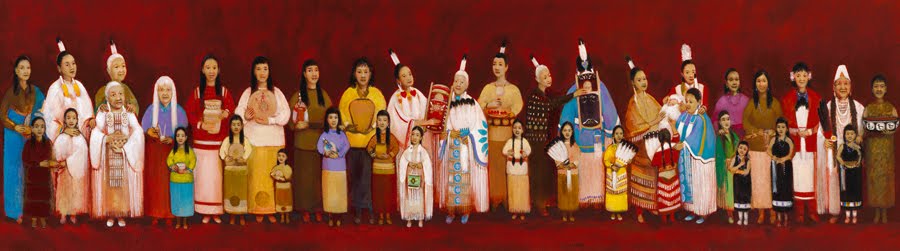 Passing On Traditions

The third section of the World Longest Native American Painting was created in 2010-2011 with the generous support of Mr. and Mrs. Kim and Paula St Onge from Rio Rancho, New Mexico.Depiction of the tribes represented from Left to Right:  (not including children except when next to adult) Navajo, four Ojibwe (Daniel’s family), Julia Parker (Pomo Miwok), Apache Basket maker, Tohono O’odham, Sioux Dollmaker, Jemez Potter, Menominee family, Potowattomi Strawberry Carrier, Ho-Chunk family, Oneida family, Santa Domingo family, Comanche (La Donna Harris), Yakima elder Pearl Wak Wak, Santa Domingo potter (Tenorio)
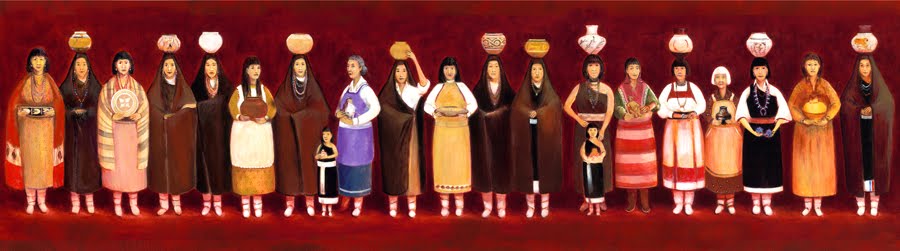 The Women of the Nineteen Pueblos

Discovering New Mexico Native Cultures

Importance of pottery designs in identifying the different  Pueblos

Diversity of the Pueblo Cultures
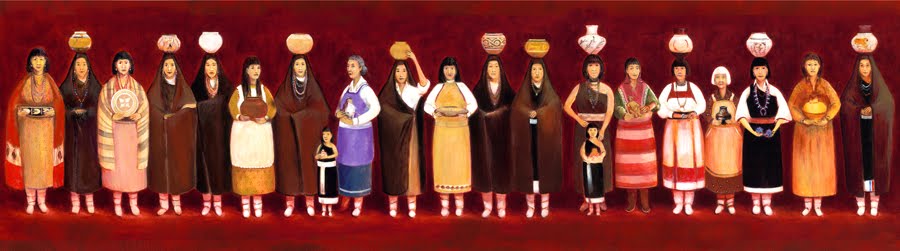 The Women of the Nineteen Pueblos

The fourth section of the World Longest Native American Painting was created in 20012 with the generous support of Mr. and Mrs Munger from Tubac, Arizona.

Depiction of the tribes represented from Left to Right:  Santo Domingo, Santa Ana, Sandia, San Felipe, Tesuque, Nambe, Picarus, Cochiti, Taos, San Ildelfonso, Isleta, Zia, Laguna, Pojoaque, Ohkay Owingeh, Santa Clara, Zuni, Jemez, Acoma
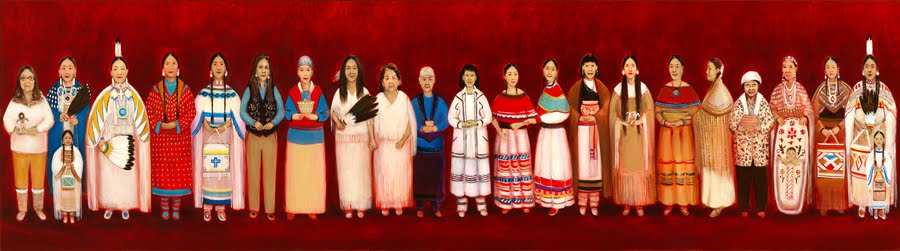 Circle of Nations
Creation of a circle of Nations around the 50 United States

Mixture of Real Native American Women,  Researched Figures and artistically created characters

Diversity and Beauty of the dresses
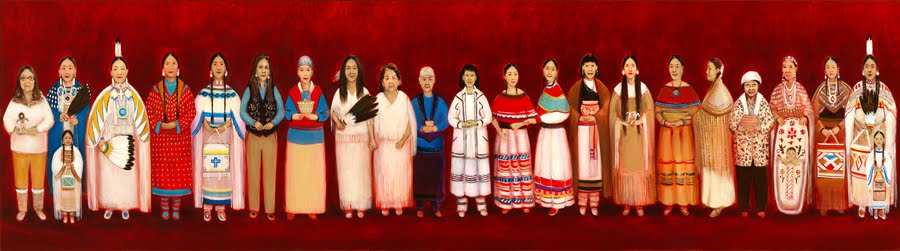 Circle of Nations
The fifth section of the World Longest Native American Painting was created in 2013-2014 with the generous support of Mr. and Mrs. Kim and Paula St Onge from Rio Rancho, New Mexico.

Depiction of the tribes represented from Left to Right:  Inuit, Yakima, Shoshone Bannock, Crow, Sioux, Ojibwe, Penobscot, Onieda (mother/daughter), Mohegan, Catawba, two Seminoles, Pueblo (mixed), White Mountain Apache, Jicarilla, Mescalero, Pomo, Umatilla, Walla Walla, and Cayuse
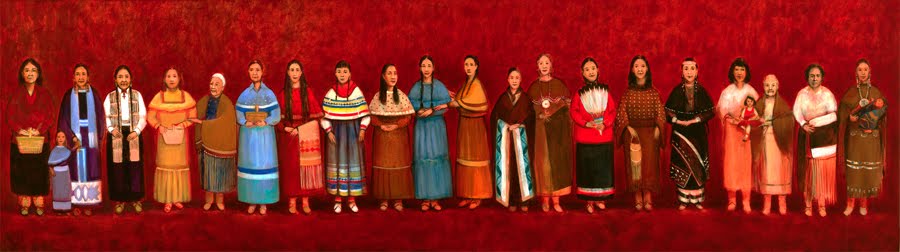 The Women of Oklahoma
Relocation of the Native American Tribes (Trail of Tears)

Discovering the Five Civilized Tribes

Wilma Mankiller : the first woman Chief of the Cherokee Nation
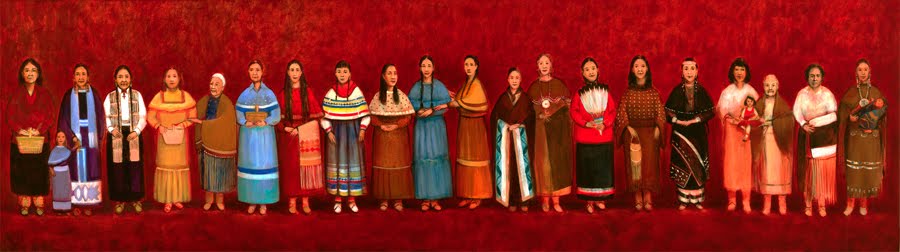 The Women of Oklahoma
The sixth section of the World Longest Native American Painting was created in 2014  with the generous support of Mr. and Mrs. Anna and Jim Larson from Washington.

Depiction of the tribes represented from Left to Right:  Wilma Mankiller (Cherokee), Potwattomi, Cheyenne, Chickasaw, Caddo, Quapaw, Creek, Seminole, Shawnee, Eastern Shawnee, Absentee Shawnee, Otoe, Ponca, Kaw, Kialagee (Sioux), Kickapoo, Comanche family, Cherokee Nation, Arapahoe.
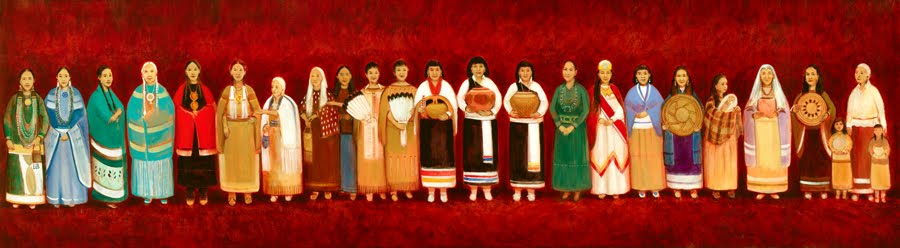 The Women of Route 66

Iconic Route 66 (The Mother Road) crosses 27 reservations from Illinois to California

Indigenous People directly affected by the establishment of Route 66
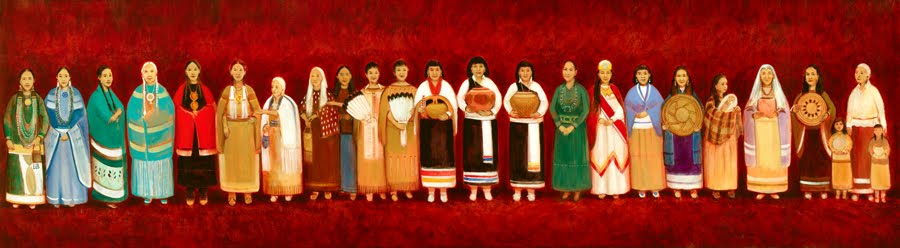 The Women of Route 66

The seventh section of the World Longest Native American Painting was created in 2015  with the generous support of Mr. and Mrs.Forrest and Marti Greenwood from California

The iconic Route 66 also known as the Mother Road crosses 27 tribes from Illinois to California. This painting depicts some of these indiginous people who have been directly affected by the establishment of Route 66.  From left to right: Sauk Tribe; Ho-Chunk Tribe; Fox Tribe; Osage Nation; Wichita Tribe; Missoura Woman with elder; 2 Kiowa women, 2 Chocktaw/Cherokee women, Isleta Del Sur Tribe of Texas, Laguna Pueblo; Isleta Pueblo of New Mexico, Navajo Nation/Dine; 2 Yavapai from Peach Springs, Pechanga woman with basket; Chumash mother with baby, Morongo Elder and 2 Tongva women with kids.
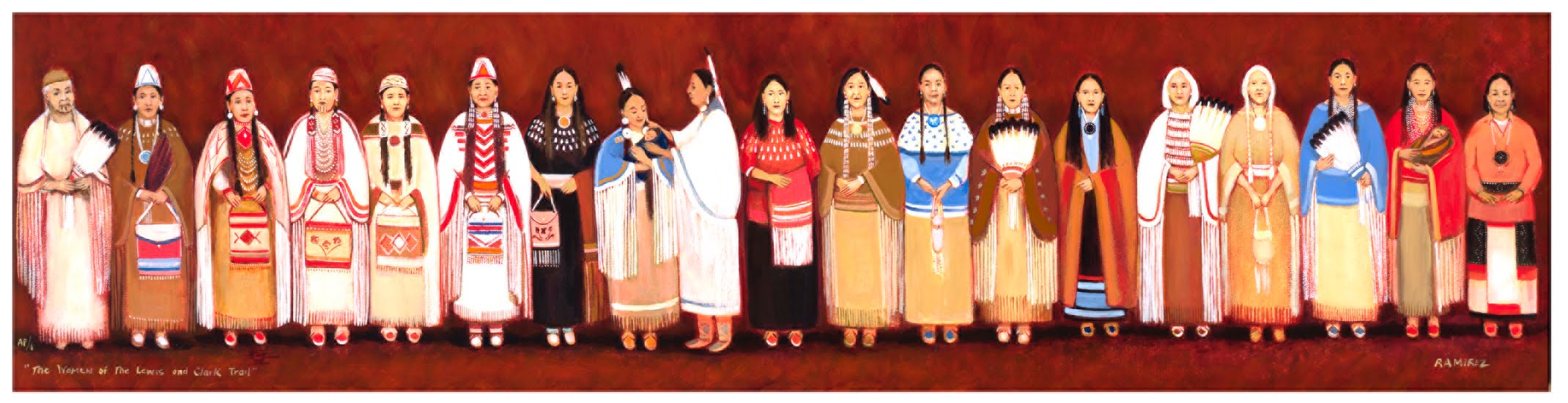 The Women of the Lewis and Clark Trail

The Indigenous Tribes impacted by the Discovery of the West

Sacagawea

Mother Agnes and the 13 Indigenous Grandmothers
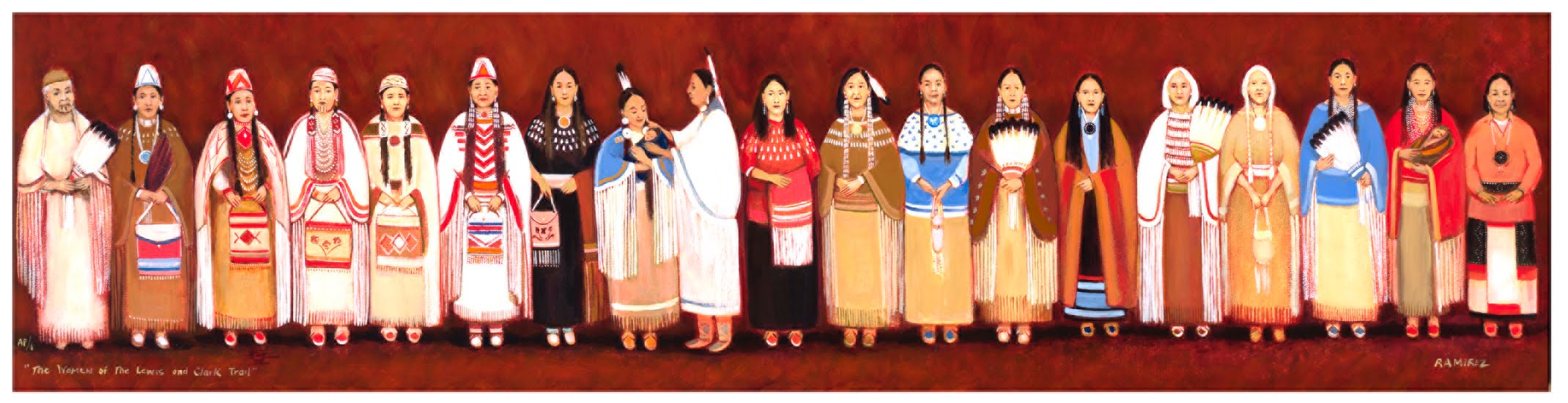 The Women of the Lewis and Clark Trail

The eighth section of the World Longest Native American Painting was created in 2016  with the generous support of Mr. and Mrs.Forrest and Marti Greenwood from California

Depiction of the tribes represented from Left to Right:  Takelma, Klamath, Umatilla, Siletz, Spokane, Yakima, Nez Pierce, Shoshone (Sacawejea), Chippewa, Crow, Mandan, Hidatsa, Arikara, Osage, Pawnee, Kansa, Illinii, Ioway, Otoe.
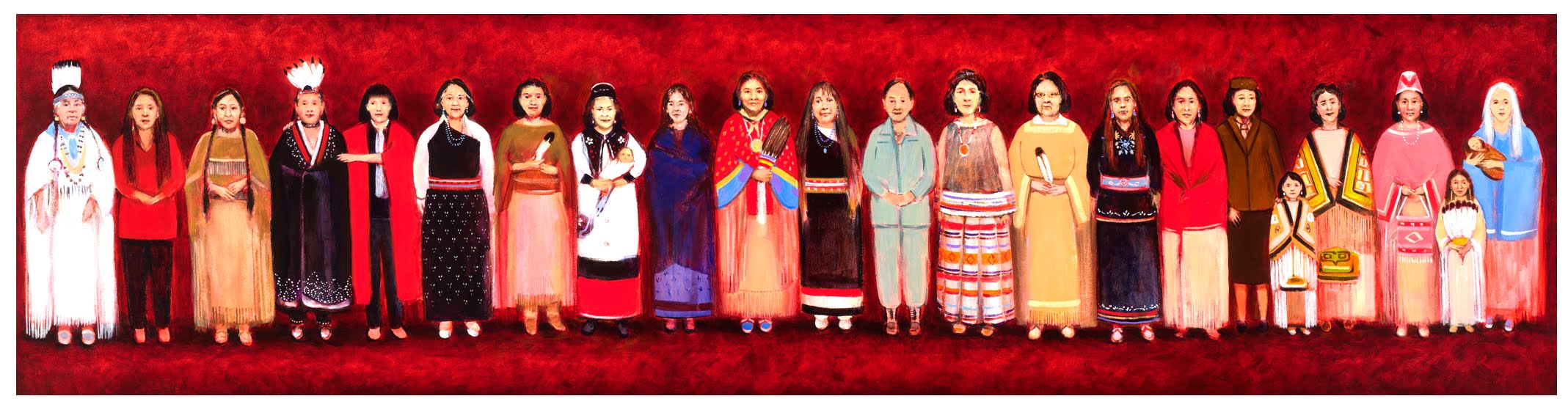 Our Heroes : Women Chiefs, Ambassadors and Leaders

7 chiefs, 7 ambassadors and 6 leaders across the Nation

Women’s roles and accomplishments in History and Today

Using the internet to research and educate about the Native American Women
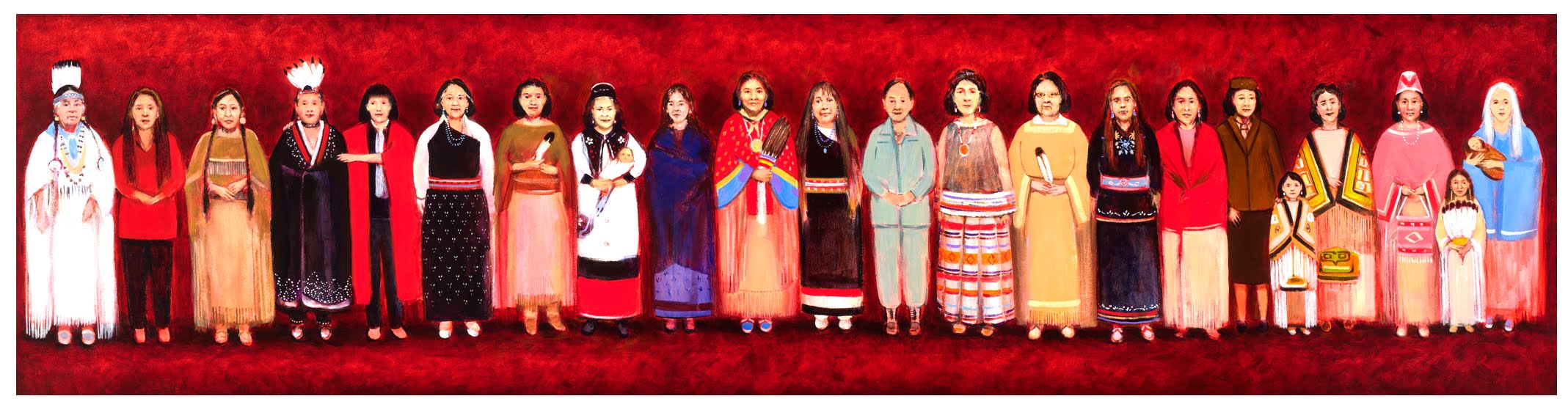 Our Heroes : Women Chiefs, Ambassadors and Leaders

The ninth section of the World Longest Native American Painting was created in 2017 with the generous support of Mrs. Therese Garcia from Los Lunas, New Mexico.

From Left to Right : Chief Caleen Sisk from the Winnemem Wintu Tribe of Northern California; Matika Wilbur - Swinomish and Tulalip photographer; Gertrude  Bonnin - Zitkala Sa Sioux; Queen Alliquippa - Seneca chief of the mid 18th century who met with President George Washington; Shiela Jordan - direct descendsant of Queen Alliquipa who is a contemporary well known Jazz  Singer; Verna Williamson - First female Governor of the Isleta Pueblo of New Mexico; Marge Anderson - Chippewa and first female chief of the Mille Lac Indians; Valorie Johnson (Huff) who was the philanthropist of the Kellog Foundation; Louise Erdrich - Well known Native American Ojibwe Author; Cecilia Fire Thunder - first female chief of the Oglala Sioux Tribe; Patricia Michaels - Contemporary Fashion Designer from the Taos Pueblo; Lori Piestewa - first woman warrior to die in the Iraqi War from the Hopi Pueblo; Betty Mae Jumper- first female chief of the Seminoles; Eloise Cobell (Pepion) - lawyer from the Blackfeet Nation who won the legal battle Cobell vs Salazar (US government); Winnona LaDuke - celebrated author and activist from White Earth Chippewa Reservation MN; Wilma Mankiller - first woman chief of the Cherokees; Minnie Spotted Wolf - First Native American Female in the Marine Corp; Eizabeth Peratrovich - Well Known Tlinglit Woman for her fight against Native American segregation in Alaska; Lavina Washine - First female chief of the Yakima Nation; and Katsi Cook - one of the most recognized Midwife from the Mohawk Nation
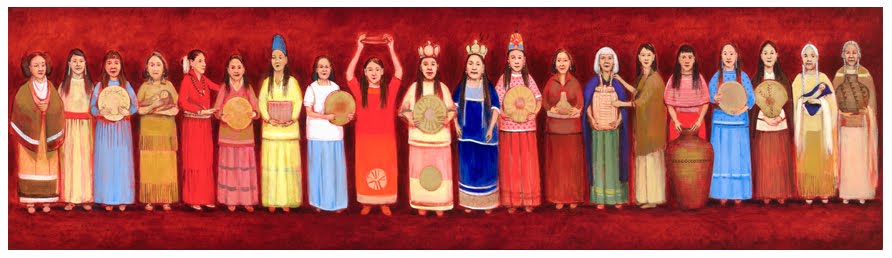 The Women of Arizona

The sponsorship of the Amerind Foundation through a grant of The Friends of Western Art

Twenty tribes that are members of the Inter-Tribal Council of Arizona
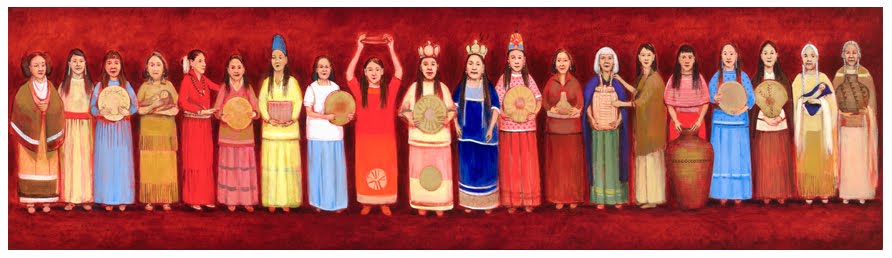 The Women of Arizona

This work was created for the Amerind Museum and Research Center with the help of the Friends of Western Art, and is the tenth segment of the project entitled The World’s Longest Native American Painting

From left to right the tribes being recognized are : 
Hopi Tribe, Hualapai Tribe, Havasupai Tribe, Ft. Mojave, Navajo (Dine), Yavapai- Prescott  Apache Nation, Kaibab Band of Paiute, Ak-Chin, Tonto Apache, Gila River Indian Community, Tohono O’odham Nation, Pasqua Yaqui, Maricopa, Fort Yuma-Quechan tribe, Zuni, Cocopah Indian Tribe, White Mountain Apache, San Juan Paiute, Colorado River, and the San Carlos Apache.
*There are 22 Federally Recognized Tribes in Arizona
*Twenty tribes are members of the Inter-Tribal Council of Arizona